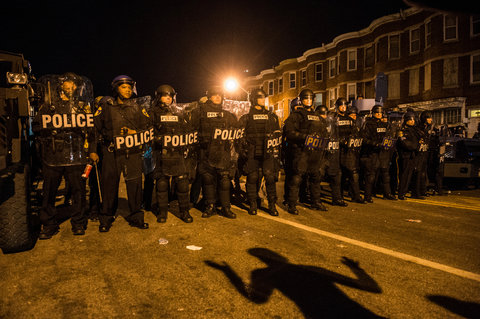 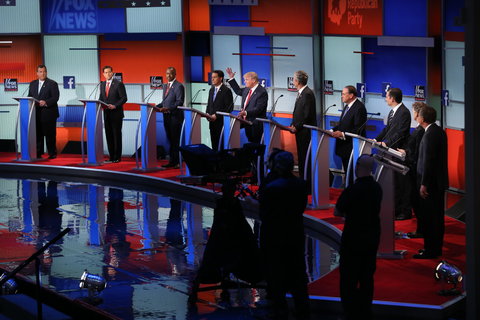 Current Events
Highlights from 
January - December 2015
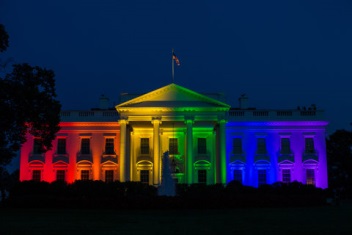 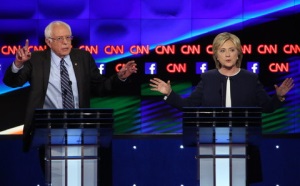 On Jan. 7, a terrorist attack on the French satirical newspaper __________ left 12 people dead. Two days later, the French police killed three terrorists in raids at a printing plant and a kosher supermarket that left the gunmen and four Jewish hostages dead.
A January outbreak of _________ in California, which began at Disneyland, was attributed in part to the disease’s being spread by children who had not been vaccinated. In June California passed a law requiring schoolchildren to receive vaccinations unless there are medical reasons not to do so.
In January the N.F.L. began investigations into how game balls the New England Patriots provided for the Jan. 18 A.F.C. championship game were mysteriously deflated after inspection by the referee before kickoff. In September, a federal judge threw out a four-game suspension against the league’s biggest star, New England Patriots quarterback ________.
_________ rejected the harsh economics of austerity on Jan. 25 and sent a warning to the rest of Europe as the left-wing Syriza party won a decisive victory in national elections.
The conflict in _________ entered its fifth year in March. The war has displaced over seven million people inside the country and pushed four million more — half of them children — to seek refuge in other countries, causing a migrant crisis in Europe and the Middle East that dominated headlines in 2015. The civil war has enabled the Islamic State, also known as _________, to declare a self-styled caliphate in the country’s north, ruled from the militants’ de facto capital, Raqqa.
Speaker John A. Boehner’s unilateral invitation to Prime Minister _________ to address Congress on March 3 turned a foreign policy issue that has had near unanimous support in both parties — Israel — into a political showdown that inflamed relations between the United States and Israel for more than a month.
Gunmen in military uniforms killed 20 foreign tourists and a police officer on March 18 in an attack on a museum in _________ . Seven months later, a coalition in that country won the Nobel Peace Prize for aiding in the only transition to democracy after the Arab Spring revolts.
A jetliner en route from Spain to Germany plunged from the sky on March 24 and slammed into the French Alps, killing all 150 people aboard. French prosecutors determined that _________ had deliberately crashed the plane.
In April, European leaders were confronted with a humanitarian crisis in the _________ Sea, as estimates that as many as 900 migrants may have died off the Libyan coast, prompting calls for a new approach to the surging number of refugees crossing from Africa and the Middle East.
The crisis escalated over the next several months as hundreds of thousands poured into Europe by sea and land, and leaders struggled with the largest movement of migrants on the Continent since _________.
Gov. Jerry Brown on April 1 ordered mandatory water use reductions for the first time in _________ history, saying the state’s four-year drought had reached near-crisis proportions after a winter of record-low snowfalls.
Somali militants burst into a university in _________ on April 2 and killed nearly 150 students in the worst terrorist attack since the 1998 bombing of the United States Embassy there, laying bare the nation’s continuing vulnerability after years of battling Islamist extremism.
In April, the death of _________ a week after sustaining a spinal cord injury while in police custody became the nation’s latest symbol of police brutality, opening a deep wound in Baltimore, a majority-black city, and resulting in riots and demonstrations.
_________, an Olympic gold medalist and member of the Kardashian family, ended months of speculation in April when he announced that he identified as a woman and was making the transition from male to female. Caitlyn Jenner made her public debut on June 1 on the cover of Vanity Fair.
An earthquake with an estimated magnitude of 7.8 shook _________ on April 25, killing more than 8,000 people, flattening sections of the city’s historic center and setting off avalanches around Mount Everest, where at least 18 climbers died.
David Letterman closed the book on his last “Late Show” on May 20, after a 33-year run in late-night television. Three months later, on Aug. 7, another late-night host, _________, said goodbye to “The Daily Show” after 16 years of taking satirical aim at the hypocrisy of politics and the fatuousness of the news media.
In May, United States officials announced charges against 18 _________ officials and marketing executives of 12 nationalities who they said had corrupted the sport of soccer through two decades of shadowy dealing and $150 million in bribes. In December, another 16 people were arrested, nearly doubling the size of the case.
On June 6, American Pharoah won the Belmont Stakes to earn horse racing’s _________ for the first time since 1978.
On June 17, a white gunman opened fire at the historically black Emanuel A.M.E. Church in downtown _________, killing nine people. He was later charged with committing racially motivated murder. In the aftermath, lawmakers in that state voted to remove _________ from the grounds of the State Capitol, which had flown there for more than 50 years.
In a long-sought victory for the gay rights movement, the Supreme Court ruled by a 5-to-4 vote on June 26 that the Constitution guarantees a right to _________.
The Supreme Court ruled on June 25 that President Obama’s health care law, _________, allows the federal government to provide nationwide tax subsidies to help poor and middle-class people buy health insurance, a sweeping vindication that endorsed the larger purpose of Mr. Obama’s signature legislative achievement.
Nearly 60 years after she wrote it, Harper Lee’s novel “Go Set a Watchman” was released in July. The book shocked many of those who loved her original novel “To Kill a Mockingbird” because _________ is depicted as an aging racist.
On July 5, _________ defeated Japan to win the Women’s World Cup and become the first team to win the tournament three times.
_________ and a group of six nations led by the United States reached a historic accord on July 14 to significantly limit its nuclear ability for more than a decade in return for lifting international oil and financial sanctions.
After nine years and three billion miles, NASA’s New Horizons spacecraft zipped past _________ and its five moons in July, sending back data and images that astronomers will ponder for years.
Court records released in July showed that, in a deposition 10 years ago, _________ acknowledged giving powerful sedatives to some women with whom he had sex. Later that month, New York magazine featured 35 women who said they were sexually assaulted by the comedian.
On July 20, the United States formally reopened the embassy in _________ that it closed in 1961 over Fidel Castro’s communist revolution. John Kerry, the first secretary of state to visit the country in 70 years, said that the country could not expect the United States to lift its trade embargo unless it moved to improve its record on human rights.
As the 2016 presidential race began to heat up, Republicans took the stage for their first debate in August. Shedding any pretense of civility and party unity, _________ ripped into his rivals and the moderators alike, but also drew fire from Jeb Bush and others who were seeking to stop his breathtaking surge in the polls. By December, Republican irritation with his popularity began giving way to panic as it became increasingly plausible that he could be the party’s standard-bearer and imperil the careers of other Republicans.
On Sept. 3, _________, a clerk in Rowan County, Ky., who has become a symbol of religious opposition to same-sex marriage, was jailed after defying a federal court order to issue licenses to gay couples. The county began issuing the licenses the next day.
Ahmed Mohamed, a 14-year-old Muslim from Texas, shot into international fame in September after he was handcuffed when his homemade clock at school set off bomb fears. One response that went viral on Twitter read: “Cool clock, Ahmed. Want to bring it to _________?”
The Environmental Protection Agency accused the German automaker _________ in September of using software that could be used to cheat on emissions tests. The programming has been installed in more than 11 million cars worldwide.
Hillary Clinton, seeking to halt the momentum of her insurgent challenger, _________, aggressively questioned his values, positions and voting history Oct. 13 in the first Democratic presidential debate. Mrs. Clinton’s campaign has been dogged by controversy since March, when State Department officials revealed that she had used a private _________ to conduct government business as secretary of state.
Faced with mounting and bipartisan opposition to increased and often high-stakes _________ in the nation’s public schools, the Obama administration declared Oct. 24 that the push had gone too far, acknowledged its own role in the overemphasis, and urged schools to step back and make changes.
On Oct. 1, a 26-year-old man opened fire at a _________ in Oregon in a rampage that left 10 people dead and seven wounded and became the latest American locale ravaged by a mass shooting. On average, shootings that left four or more people wounded or dead occurred in the United States every day this year.
Driven by fears that an aging population could jeopardize China’s economic ascent, the Communist Party leadership ended its decades-old “_________” policy in October.
Paul D. Ryan was elected the 54th _________, replacing John A. Boehner, in October. He is the youngest to grip the gavel since the late 1860s, and must face the realities of divided government, but also must try to repair the deep fractures among House Republicans.
Amid a wave of student and faculty protests over _________ that all but paralyzed its flagship campus, the president of the University of Missouri system and the chancellor of its flagship campus resigned in early November. The passion over that issue on campus has since spread to other colleges across the country, turning traditional fall semesters into a period of intense focus on the topic, and questions about whether activism stifles free speech.
President Obama announced on Nov. 6 that he had rejected the request from a Canadian company to build the _________. This ended a seven-year review that had become a symbol of the debate over his climate policies.
Coordinated assaults by three teams of attackers from _________ unfolded at restaurants, a concert hall and outside a sports stadium over three hours in Paris on Nov. 13, killing 130 people. More than 350 people were wounded, many seriously, and the French president called the attacks “an act of war.”
The news that one of the Paris attackers entered Europe with a Syrian passport, amid the hundreds of thousands of refugees fleeing war and persecution, alarmed leaders there and reinvigorated talk about tightening border controls. In the United States, the House voted overwhelmingly after the attacks to drastically tighten screening procedures for refugees, in opposition to _________’s plan to resettle 10,000 Syrian refugees.
A gun battle erupted inside a _________ in Colorado Springs on Nov. 27 when a man armed with an assault-style rifle opened fire and began shooting at officers as they rushed to the scene. The shooting came at a time when the group has been criticized because of surreptitious videos made by anti-abortion groups of officials discussing using fetal organs for research.
This year, raw video has thoroughly shaken American policing. Grainy images of questionable police behavior, spread through social media, have led to nationwide protests, federal investigations and changes in policy and attitudes on race. One such video, showing the fatal shooting of Laquan McDonald, a black teenager, by a white police officer in _________, was released in late November. Soon after, the Justice Department announced plans to begin a far-ranging investigation into the patterns and practices of that city’s police department.
In a historic transformation of the American military, Defense Secretary Ashton B. Carter said in early December that the Pentagon would open all combat jobs to _________.
The worst mass shooting of the year unfolded horrifically on Dec. 2 in _________ when a heavily armed man and woman killed 14 people. It was the first time that terrorists inspired by the Islamic State had successfully struck in the United States. Coming just after the Paris attacks, the shootings intensified national debate over gun control and the government’s campaign against the Islamic State — a group that, by the end of 2015, had demonstrated a significant leap in its ability to coordinate operations against the West.
On Dec. 7, Donald J. Trump called for the United States to bar all _________ from entering the country until the nation’s leaders can “figure out what is going on” after the terrorist attacks in San Bernardino, Calif., an extraordinary escalation of rhetoric aimed at voters’ fears about members of that faith.
In an astounding display of cultural and commercial domination on a global scale — one with little precedent in the history of Hollywood — the Walt Disney Company’s “_________” earned roughly $517 million in worldwide ticket sales in December, smashing multiple box office records, even after accounting for inflation.